(2021.３.９)
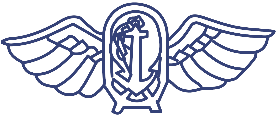 厚生労働省・検疫所
日本に帰国／入国される皆様へ
（検査証明書の提出について）
変異株による感染が海外において拡大していることを踏まえ、政府として水際対策を一層強化することとし、その一環として、　　以下の措置を講じます。
　■ 全ての入国者（日本人を含む。）は、　出国前72時間以内の検査証明書を提出しなければなりません。
　■ 検査証明書を提出できない方は、検疫法に基づき、日本への上陸が認められません。
出発国において搭乗前に検査証明書を所持していない場合には、航空機への搭乗を拒否されます。
検査証明書の取得が困難かつ真にやむを得ない場合には、出発地の在外公館にご相談ください。
本措置は、2021年３月19日以降に入国される方に対して実施いたします。
(2021.３.９)
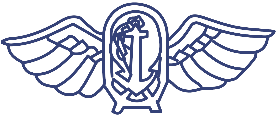 厚生労働省・検疫所
１．検査証明書は以下の条件を満たすものに限り有効

・検体採取日時から搭乗便の出発予定時刻までが72時間以内であること

・所定のフォーマットを使用すること

　　詳しくは厚生労働省ウェブサイトをご参照ください。
　　所定のフォーマットはこちらからダウンロードできます　→

・検査証明書へ記載すべき内容
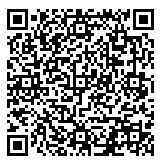 ２．検査方法は以下のいずれかに限り有効
３．検体採取方法は以下のいずれかに限り有効

　■鼻咽頭ぬぐい液　■唾液
(2021.３.９)
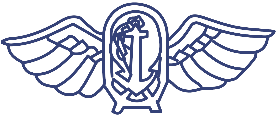 Ministry of Health, Labour and Welfare
To all who enter Japan 
（Submission of Inspection Certificate）
In light of the increasing number of infections caused by the infection of new variant of coronavirus overseas, the Government of Japan has decided to further strengthen its boarder measures, and as part of these measures, the following measures will be taken.
■ All entrants must provide a certificate of inspection within 72 hours prior to departure.
■ If you are unable to submit the inspection certificate, you will not be allowed to enter in Japan based on the Quarantine Law.
・In the country of departure, if you do not have a inspection certificate before boarding, you will be denied boarding the aircraft.
・In cases where it is difficult or truly unavoidable to obtain an inspection certificate, please consult with the diplomatic mission abroad.
・This measure will be implemented for those who enter Japan on or after March 19, 2021.
(2021.３.９)
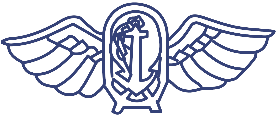 Ministry of Health, Labour and Welfare
１．Inspection certificates are valid only if they meet 　　
　　the following conditions

・Within 72 hours from the date of sample collection to the 　　
　departure time of the flight.

・In principle, use the prescribed format.

　　 For more information, please refer to the Ministry of
　　 Health, Labour and Welfare website.
　　 The prescribed format can be downloaded from here.  →

・Conditions to be included in the inspection certificate.
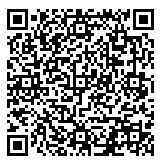 ① Name, Passport number, Nationality, Date of birth, Sex
② Testing method for COVID-19, Sample
    （Limited to 2 and 3 below）
③ Result, Specimen collection date and time, Test result date,
    Date of issue
④ Name of medical institution , Address of medical institution, 
    Signature by doctor, An imprint of a seal
⑤ All items must  be  written in English.
２．The test method is valid only for one of the following
３．Sample collection method is valid only for one of the following

　■Nasopharyngeal Swab　■Saliva